Friendly
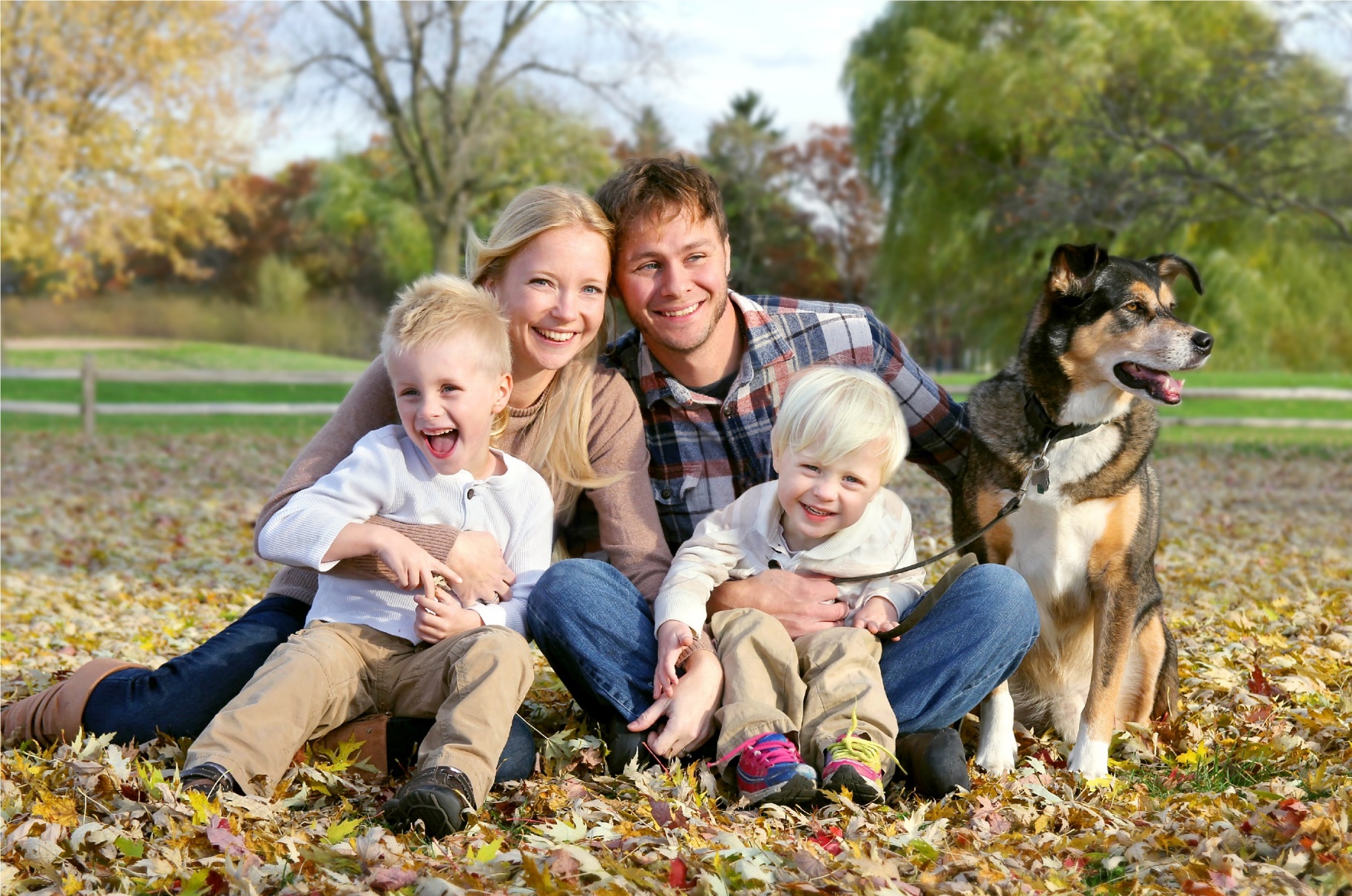 Happy
Kind
Big  / small
Cool
Caring
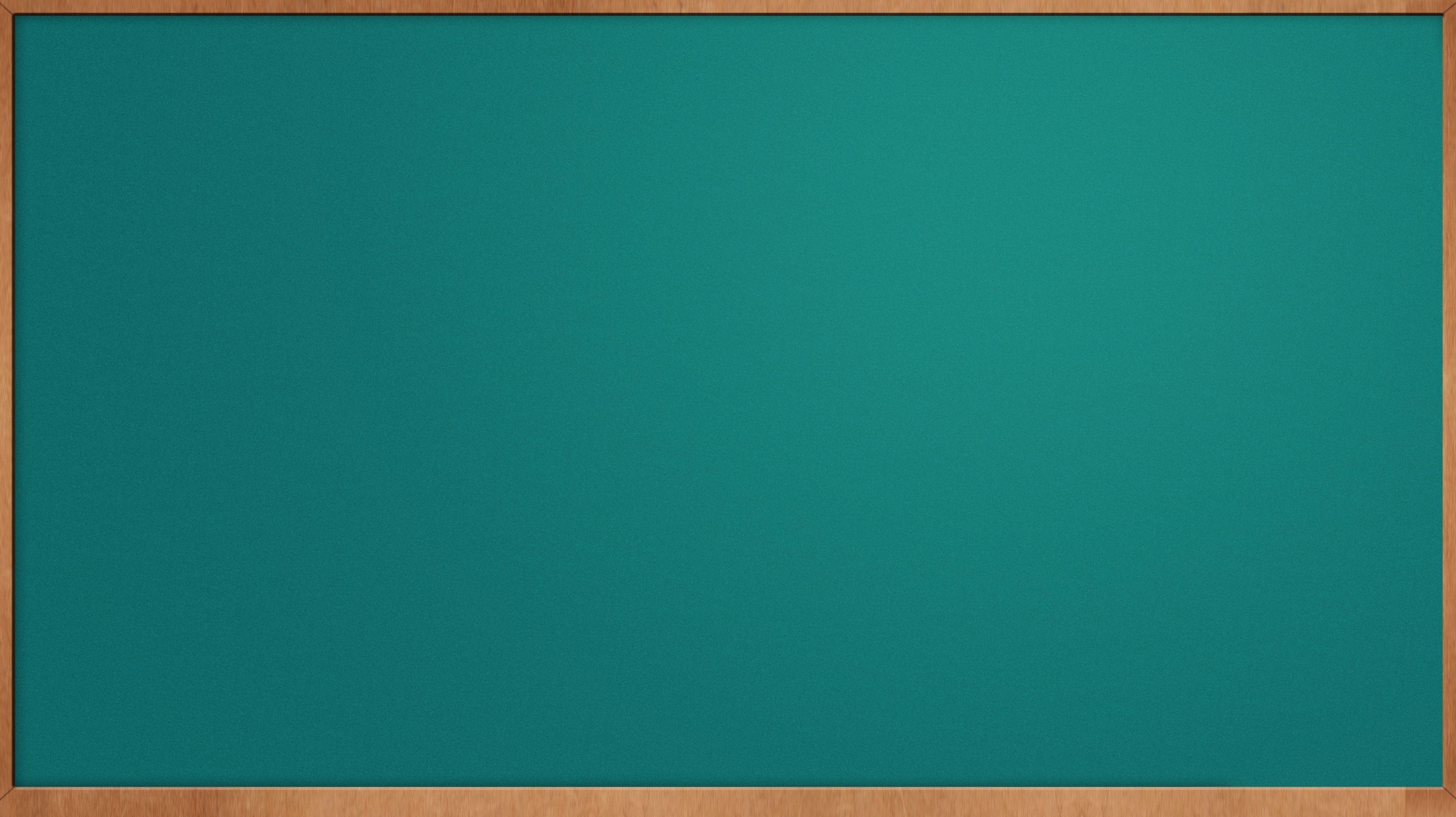 MY FAMILY
MY FAMILY
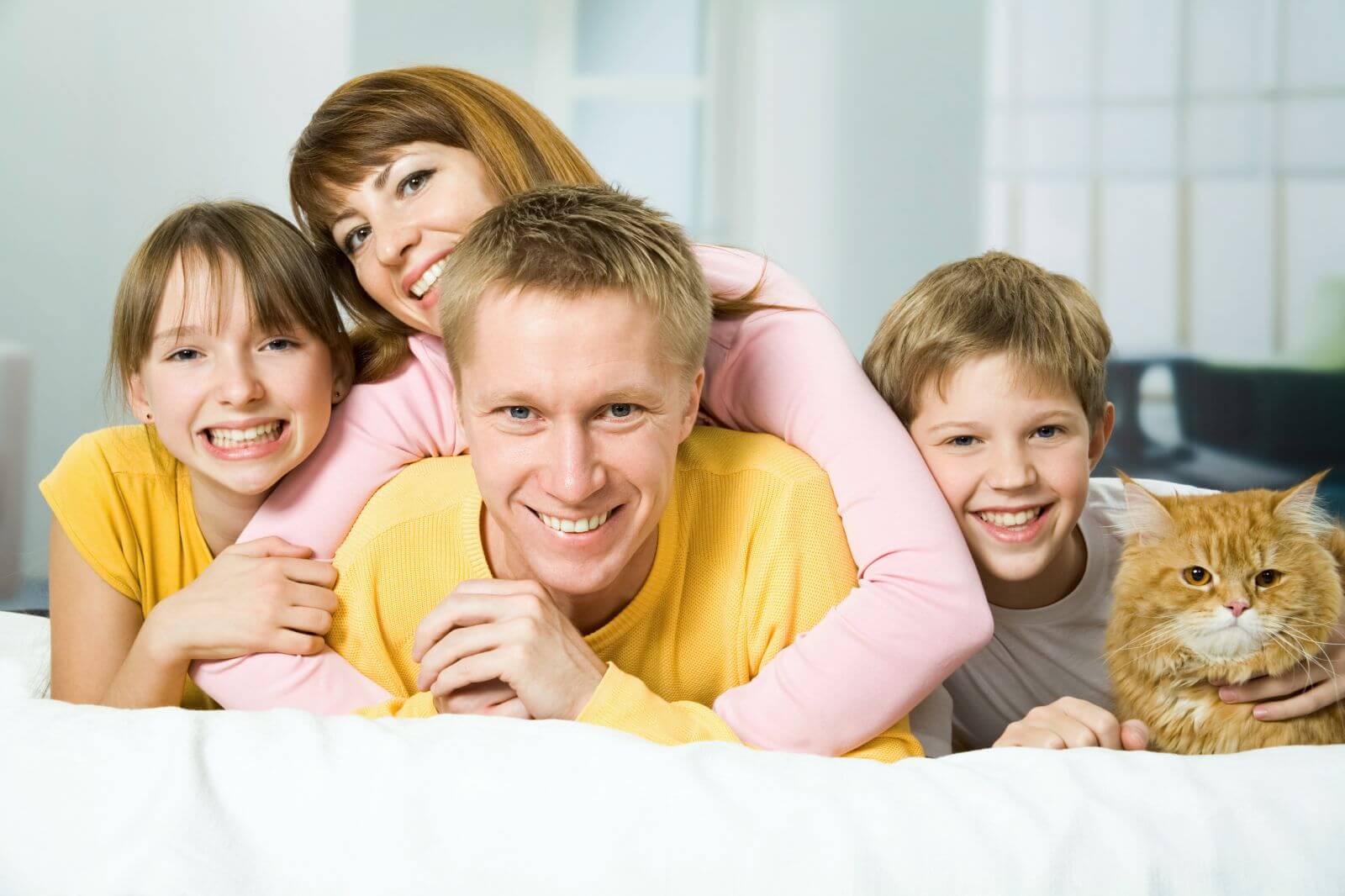 I`ve got a mother,
I`ve got a father,
I`ve got a sister,
I`ve got a brother,
We live together,
We love each other!
(and a cat)
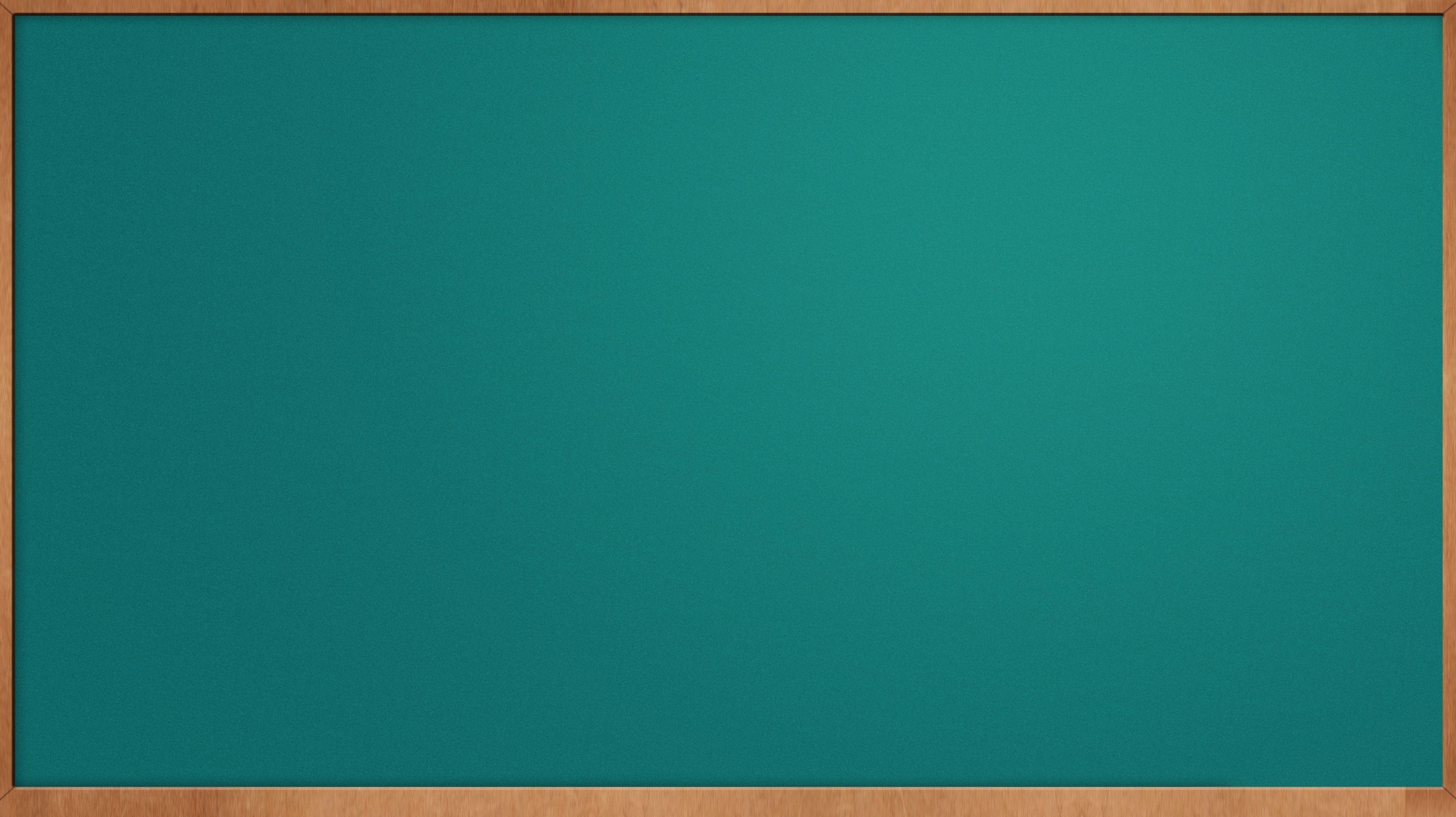 MY FAMILY
TELL ABOUT YOUR FAMILY
- I have got a big/small family.
- We are … in the family.
- I have got a mother/a father/a sister …
- My mother’s/father’s name is …
- She/he is …years old.
- She/he is …(clever, kind, friendly, caring …)
- She/he can …
- I love my family very much.
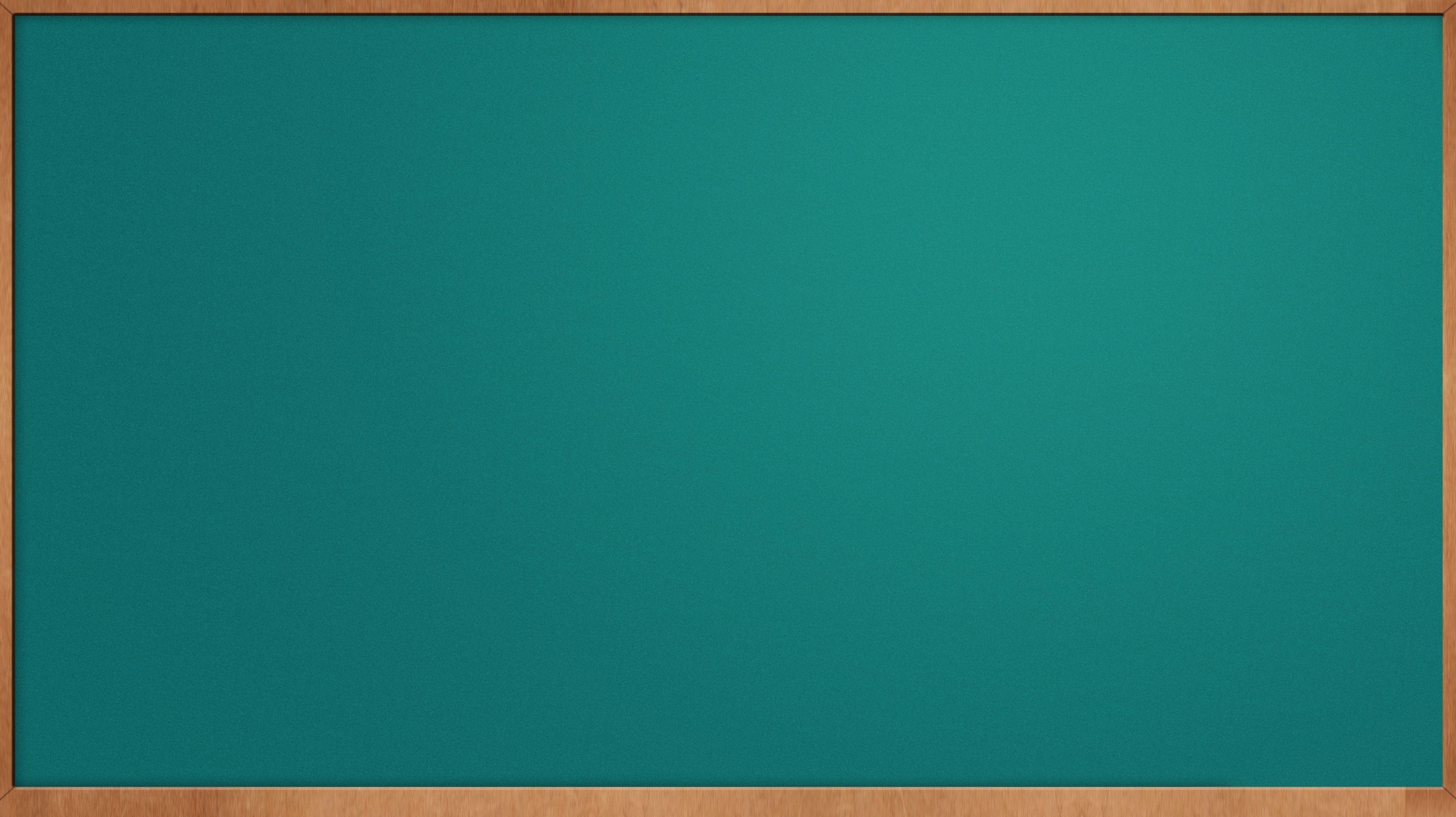 Look and point
Make up sentences using these words.
1.  is, My, family, big.
2.  you, Have, family, a got? 
3.  got, mother, a, has, Kate.
4.  have, I, got, a, brother.
5.  father, Have, you, a, got?
My family is big.
Have you got a family?
Kate has got a mother.
I have got a brother.
Have you got a father?
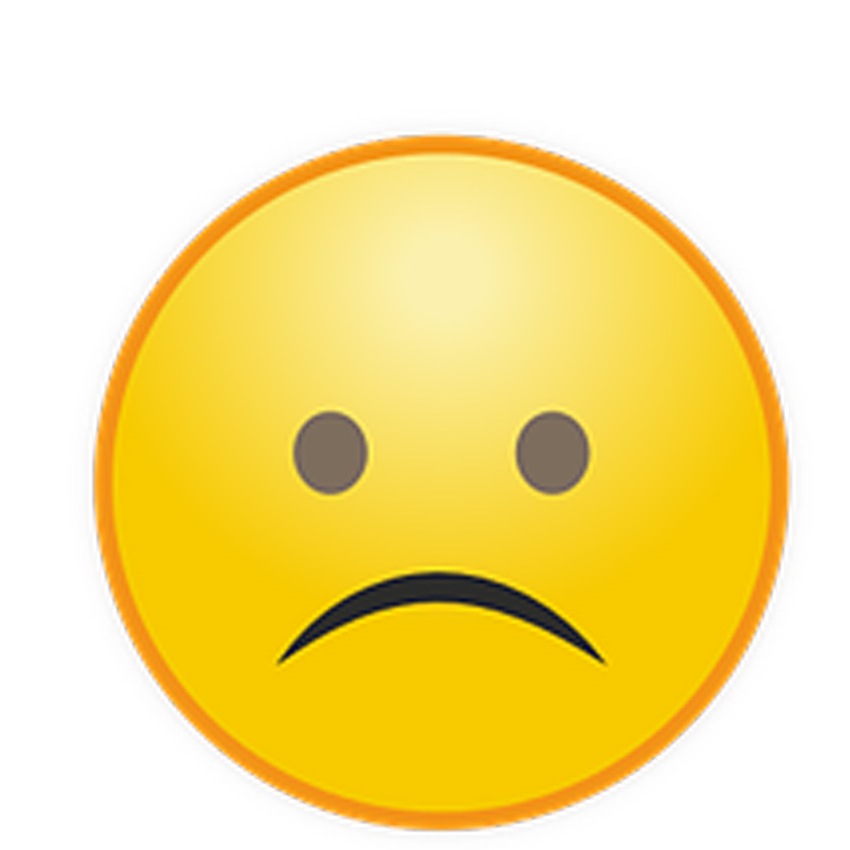 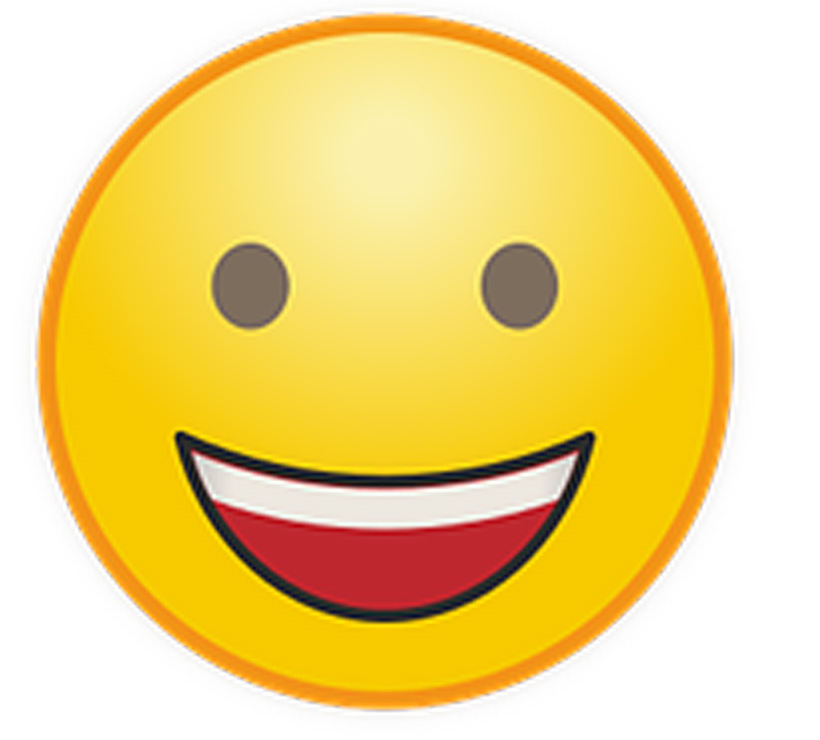